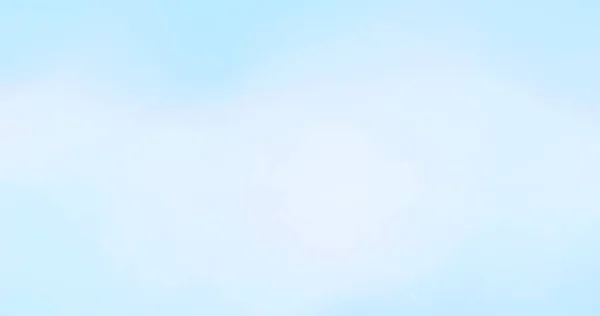 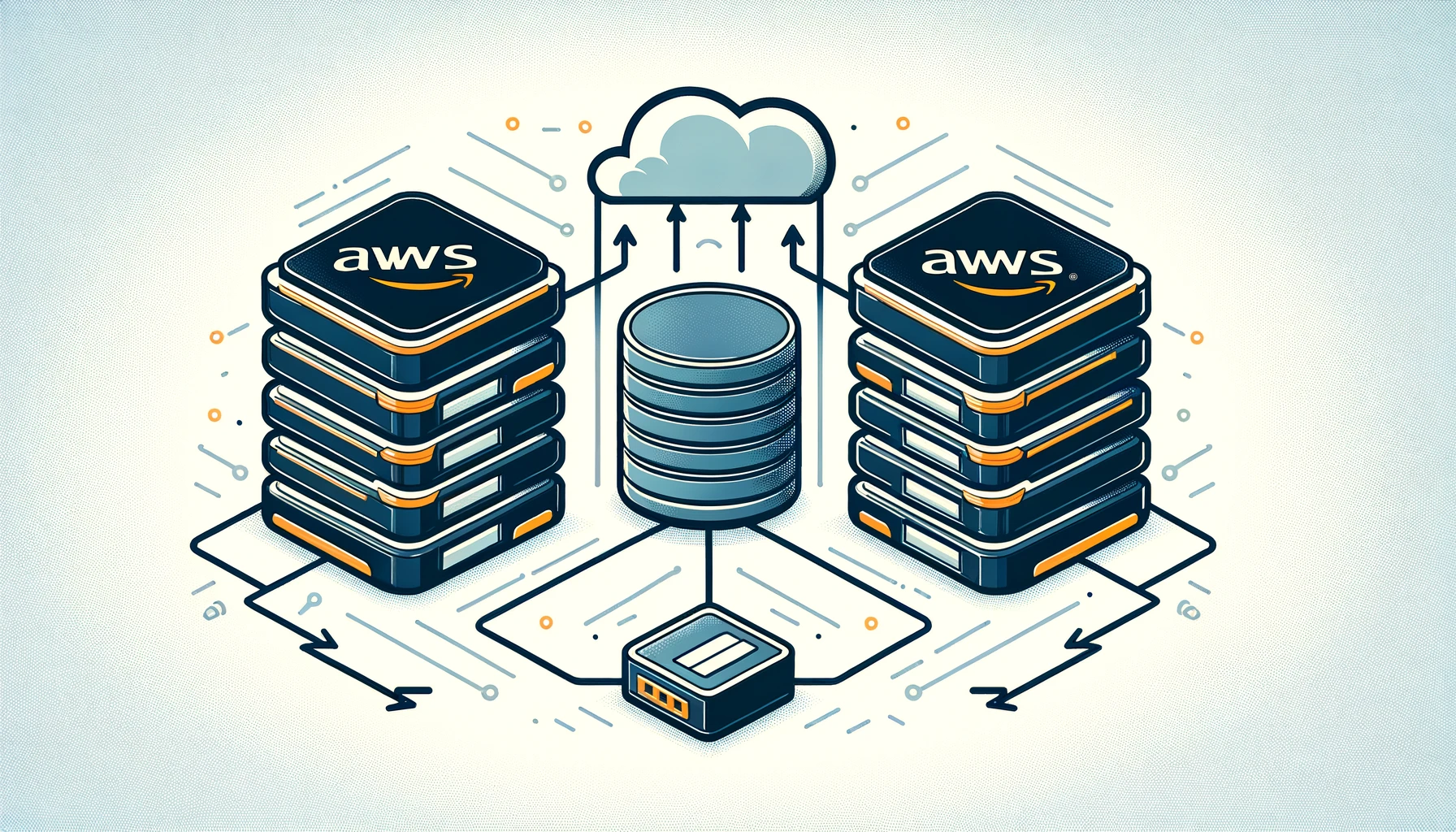 Instance Store in 
Fargate: 

Efficient Main-Sidecar 
container communication?
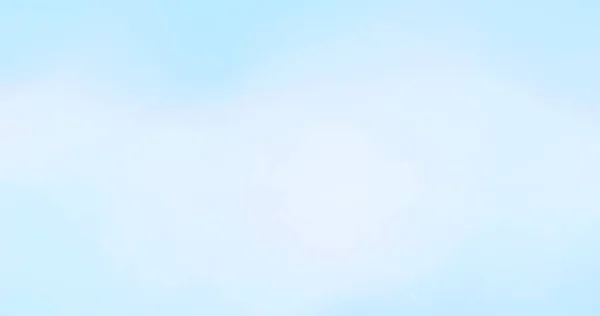 Thank you,  

have a nice day…
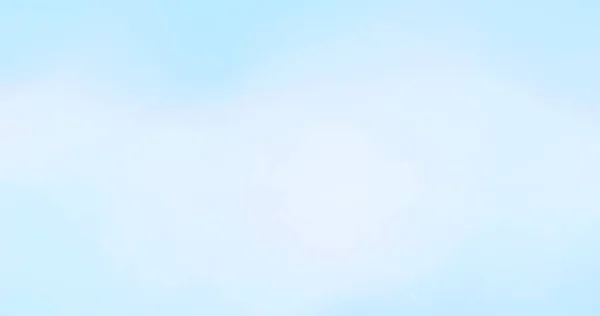 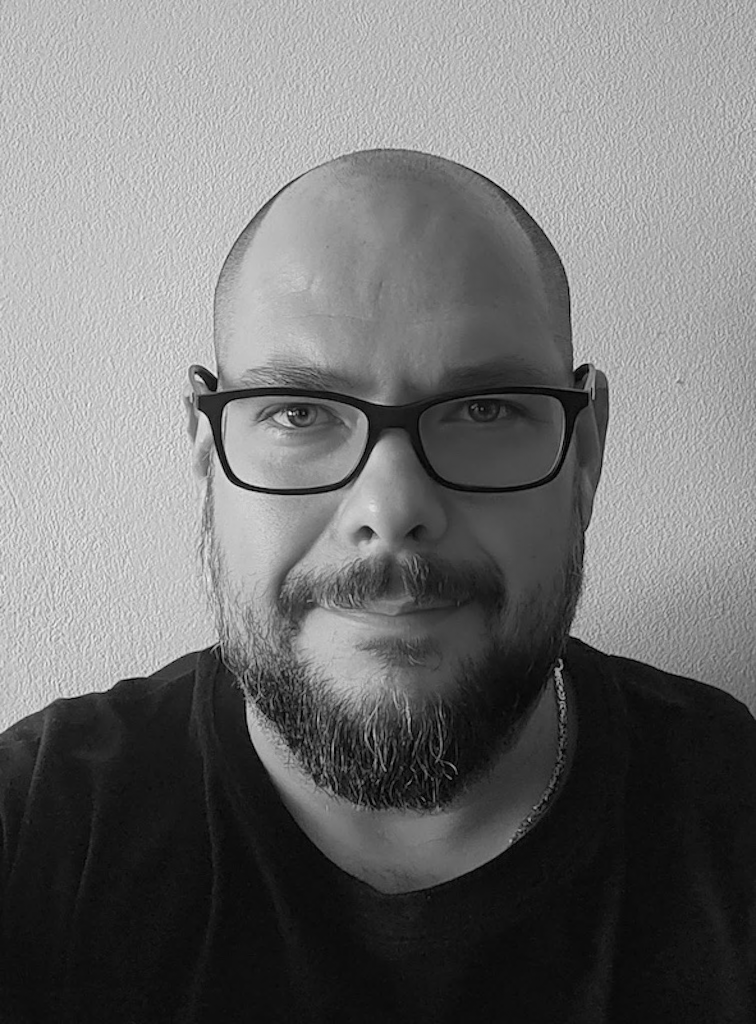 Michal Salanci
Professional Experience
Career Highlights
AT&T Global Network Services
24x7 Emergency System Engineer

AT&T Global Network Services
Lead Network Engineer

T-Systems 
Senior Network Engineer

T-Systems 
Senior DevOps Engineer
AWS Community Builder
AWS User Group Kosice Leader
AWS User Group Meetup Organizer
2011 - 2012
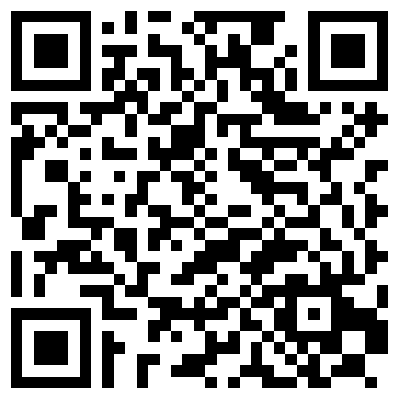 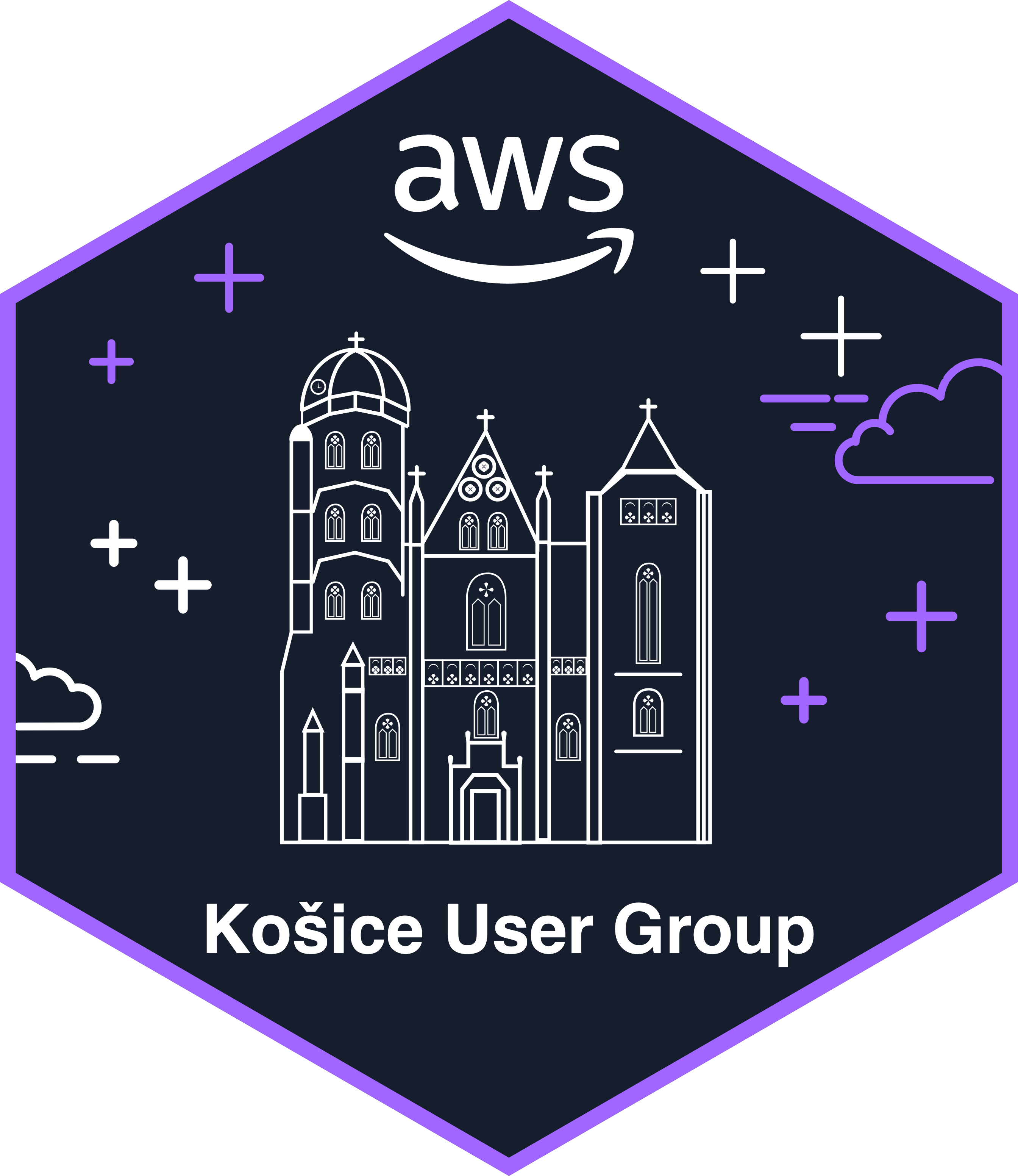 2012 - 2015
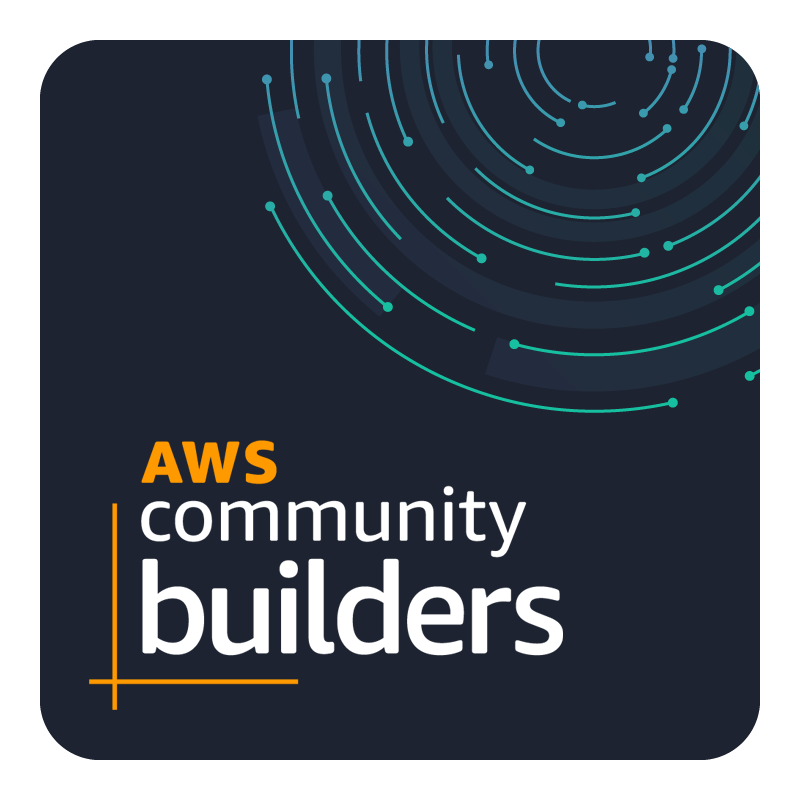 2015 - 2021
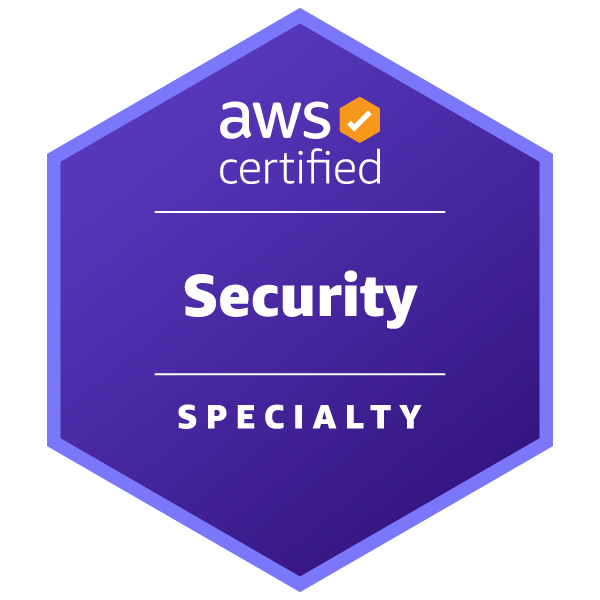 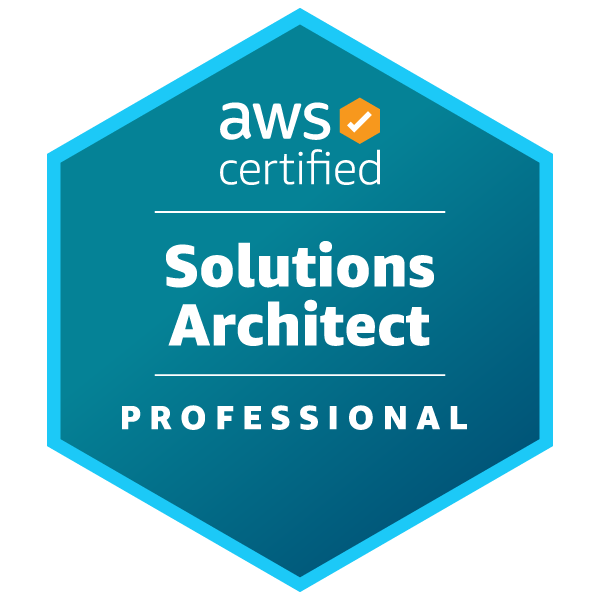 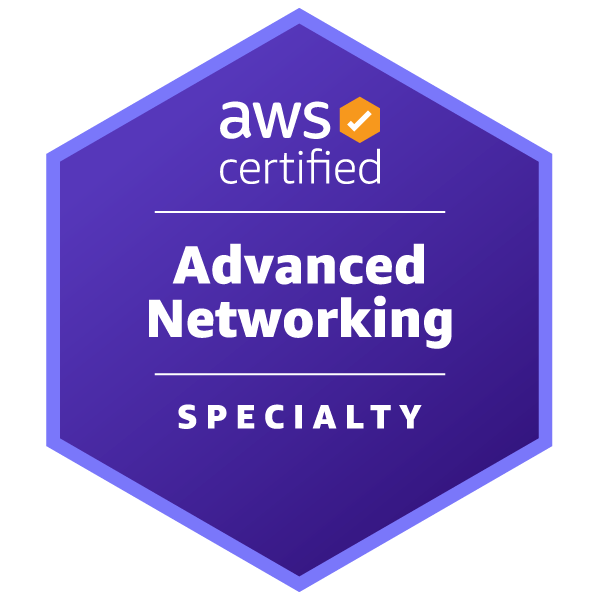 Certifications
Certifications
2021 -
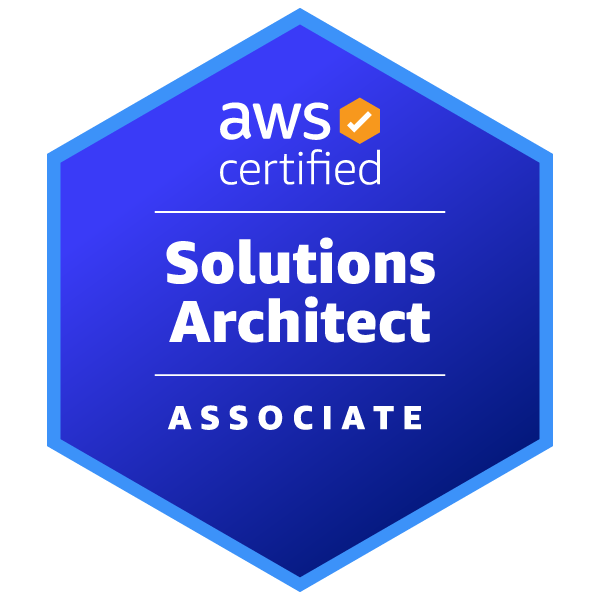 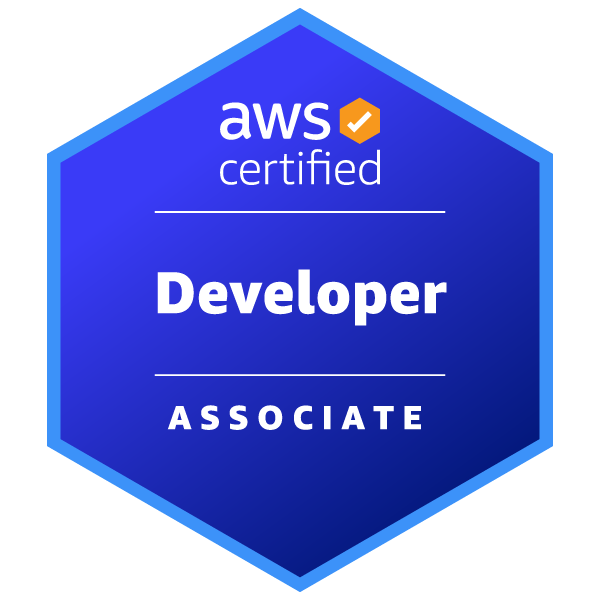 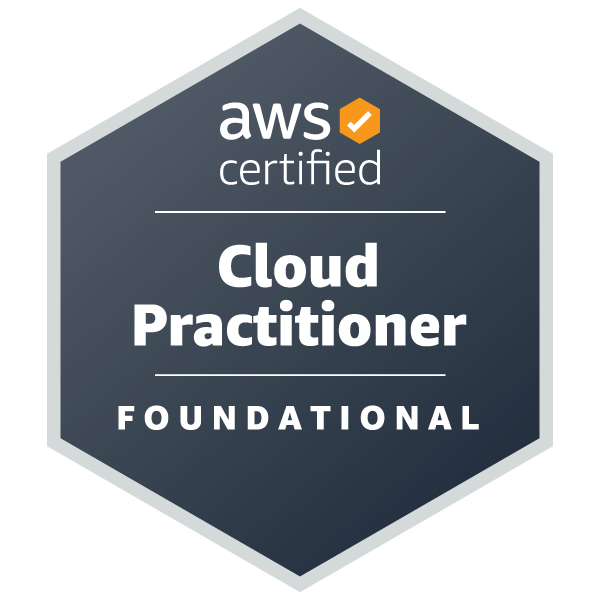 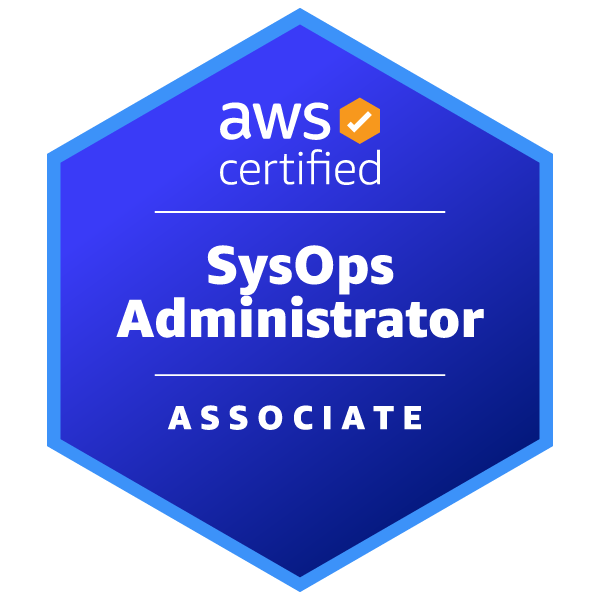 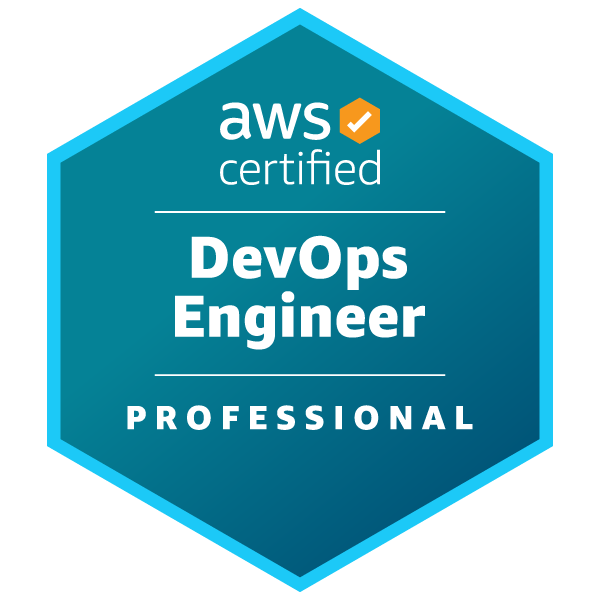 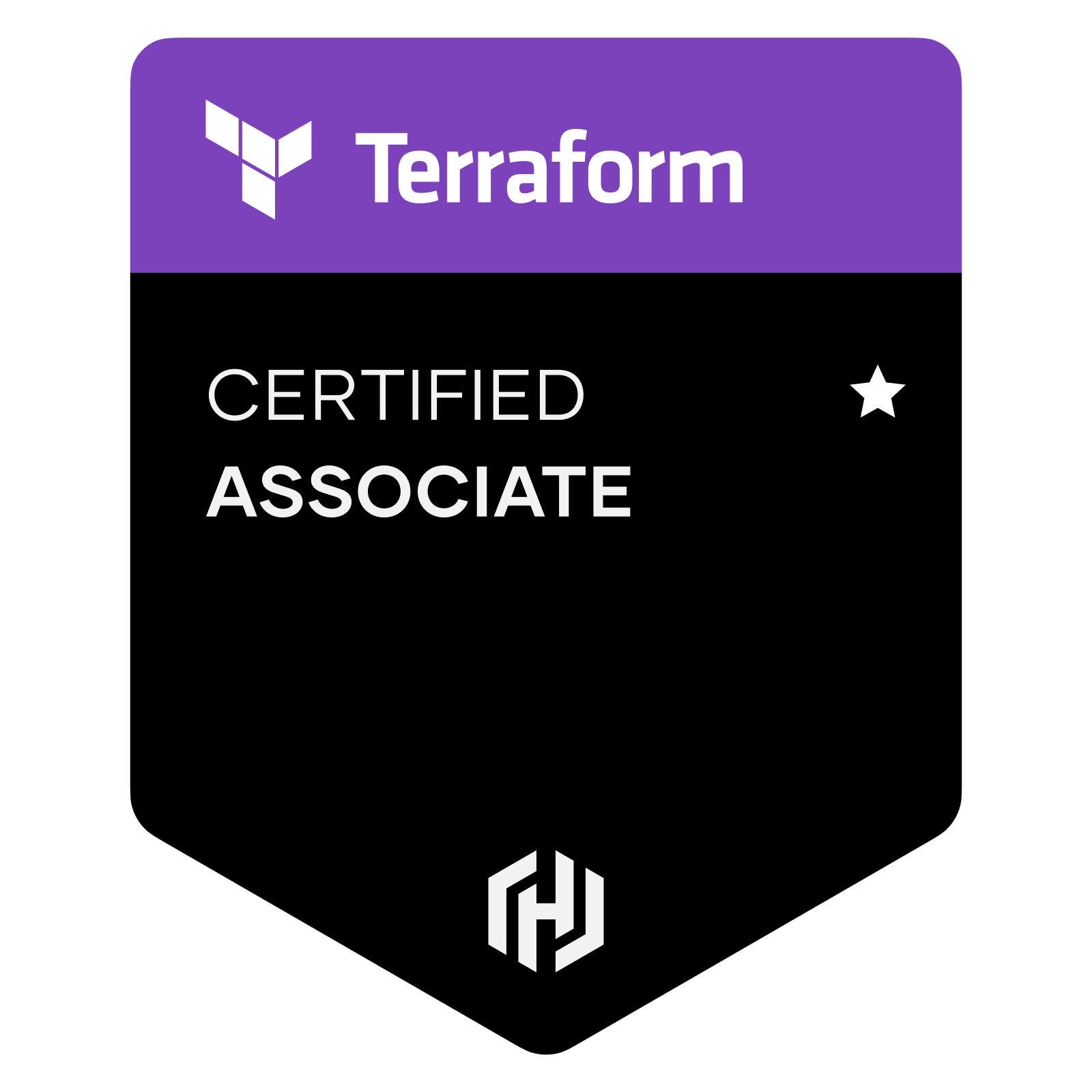 Fun fact you might have not known
I hold PhD in history and auxiliary historical sciences
Personal Motto
Who dares wins (British SAS)
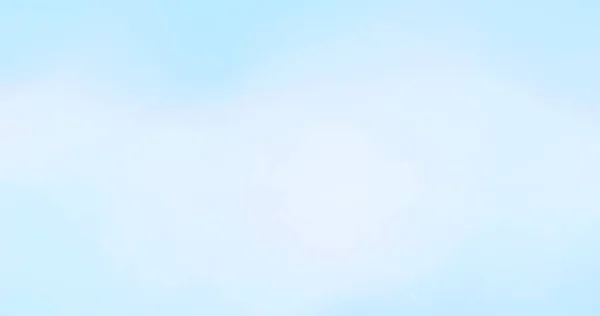 Good old times with on-prem

Containers in EC2

AWS ECS and AWS Fargate
CONTAINERS AND AWS
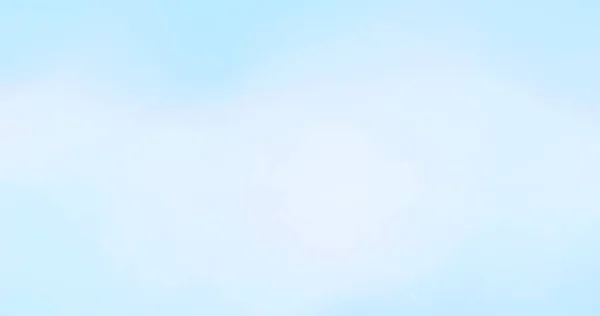 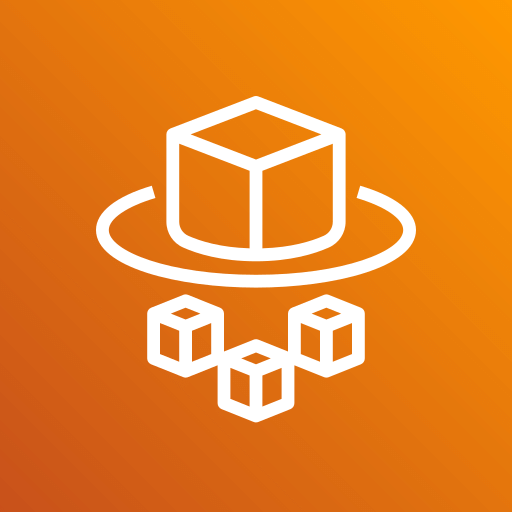 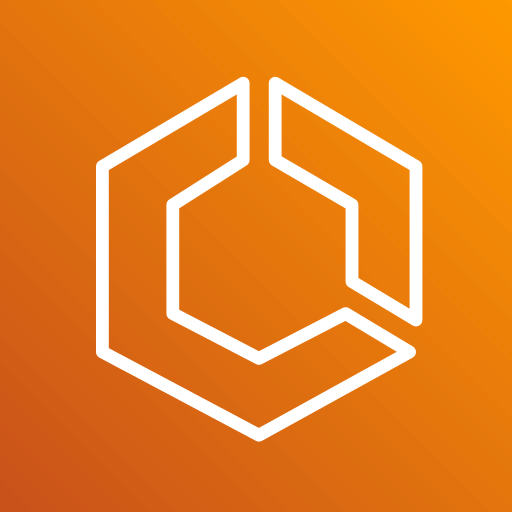 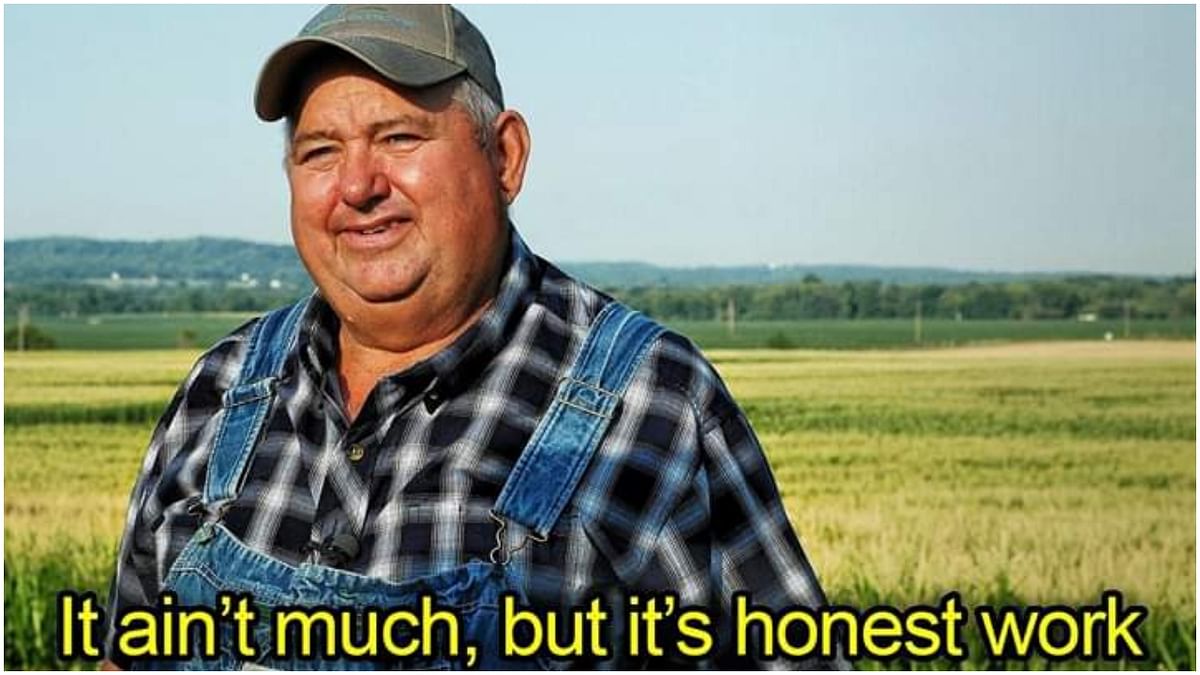 Fargate
ECS
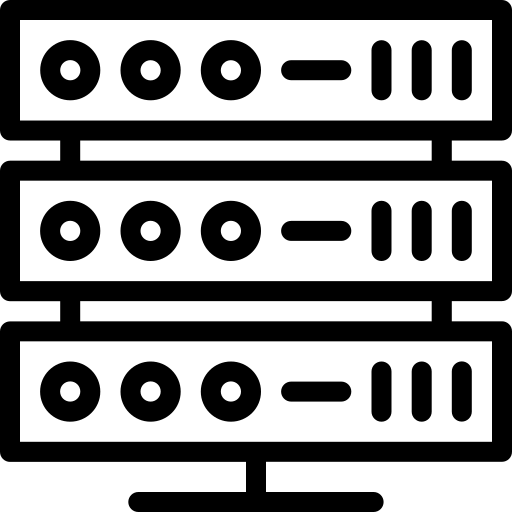 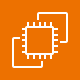 EC2
EC2
EC2
EC2
EC2
EC2
EC2
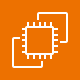 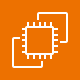 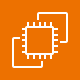 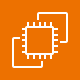 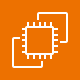 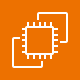 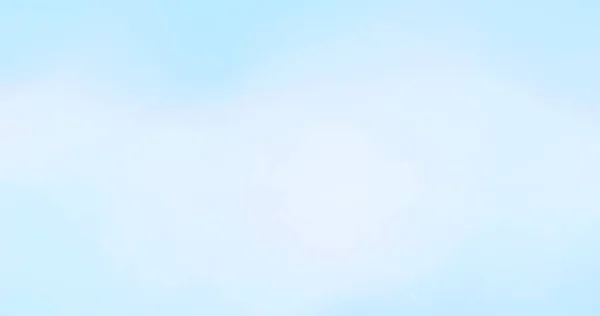 ECS Task

ECS Service

ECS Cluster

Host ???
CONTAINERS IN AWS
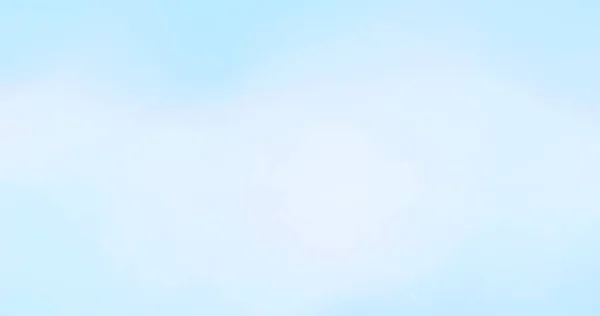 Task 1 – 192.168.2.28
?
?
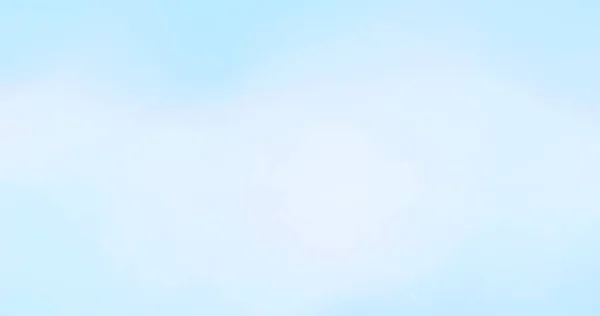 Task 1 – 192.168.2.28
?
?
?
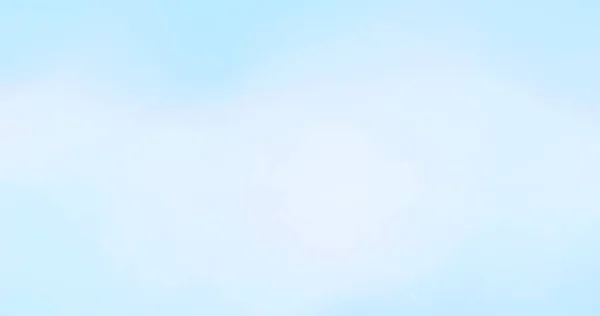 Fargate instance 1
Task 1 – 192.168.2.28
?
?
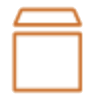 Instance Store
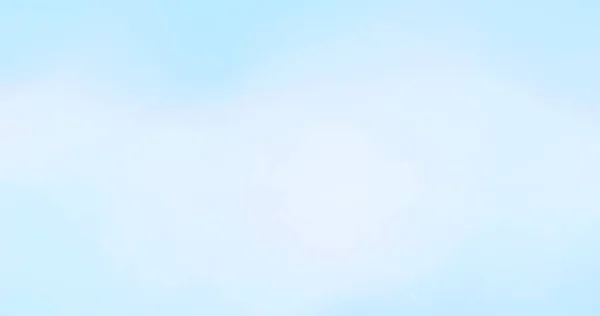 Fargate instance 1
Fargate instance n
?
Squid container
Task 1 – 192.168.2.28
Task 1 – 192.168.2.28
Task 1 – 192.168.2.28
?
?
Squid container
Fargate instance x
?
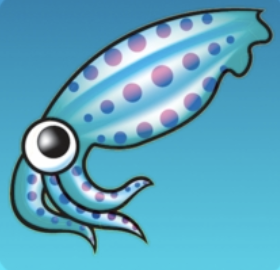 ?
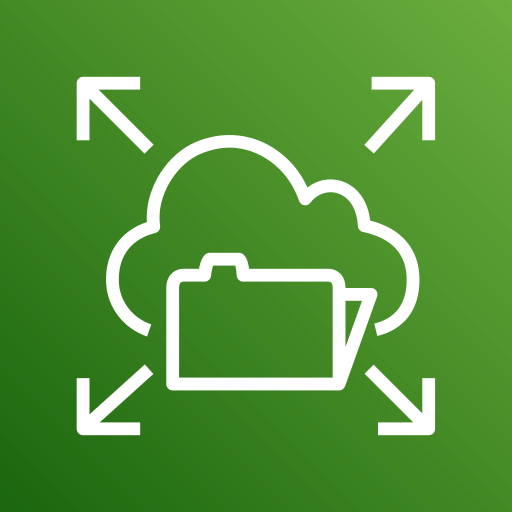 EFS
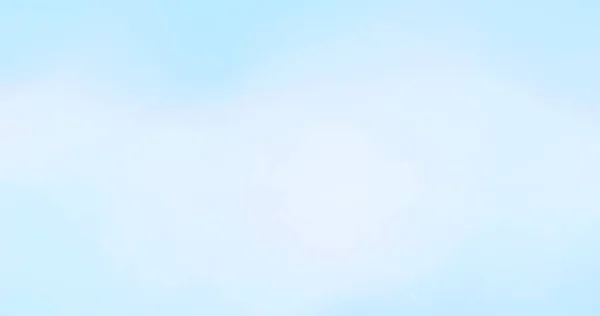 Fargate instance 1
Task 1 – 192.168.2.28
?
?
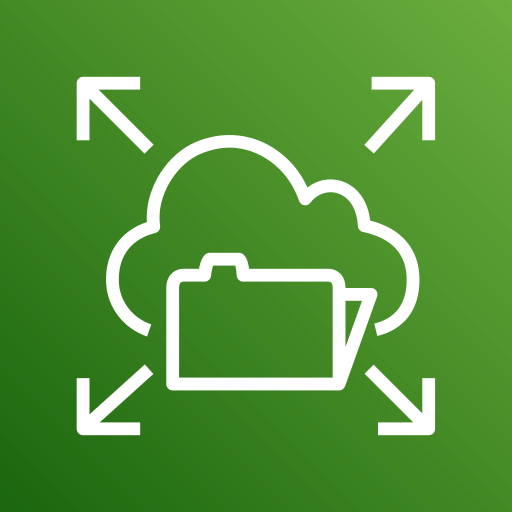 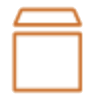 EFS
Instance Store
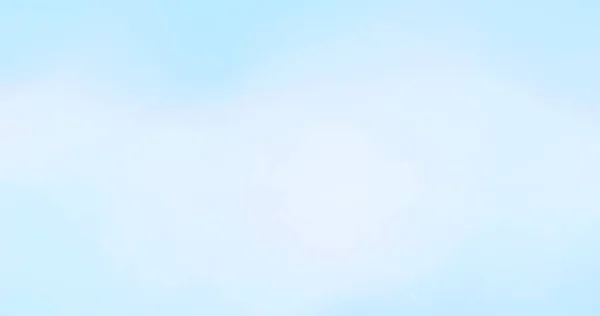 SERVERLESS FORWARD PROXY
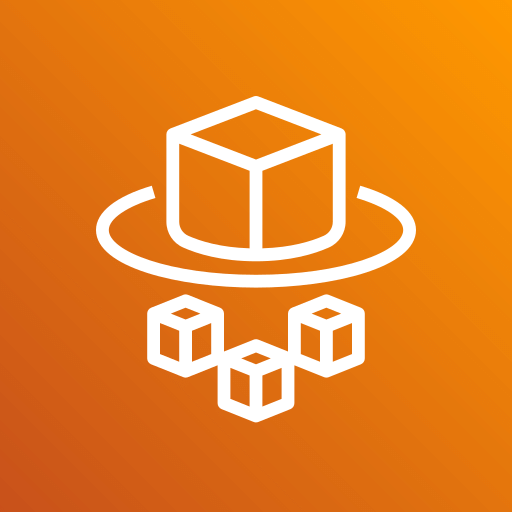 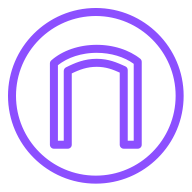 Fargate
Outbound VPC
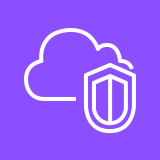 Internet Gateway
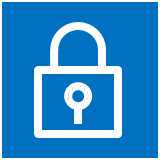 Public subnet
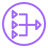 Customer VPC 3
Customer VPC 1
Customer VPC 2
Customer VPC n
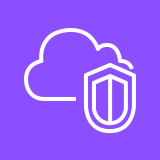 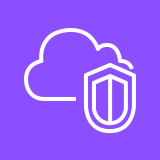 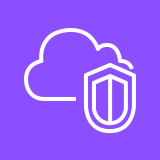 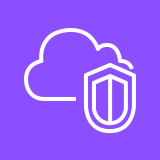 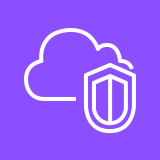 Service VPC
NAT Gateway
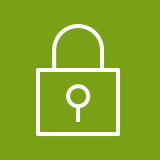 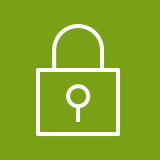 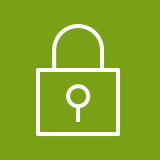 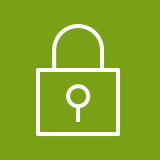 Private subnet
Private subnet
Private subnet
Private subnet
Inspection subnet
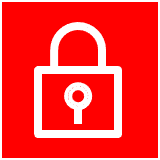 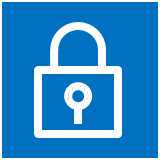 Public subnet
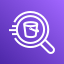 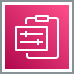 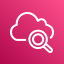 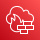 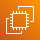 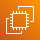 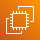 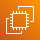 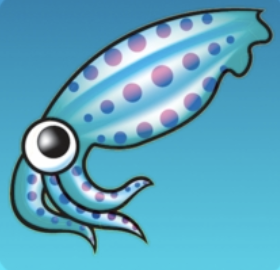 ?
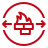 EC2 instance
EC2 instance
EC2 instance
EC2 instance
Log gathering and Analytics:
Athena , Synthetics, etc...
AWS NFW
?
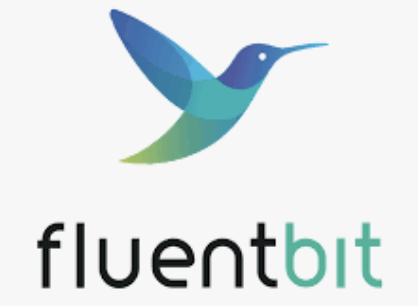 AWS NFW endpoint
Forward proxy container
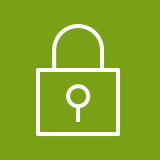 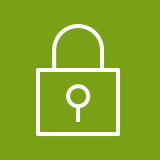 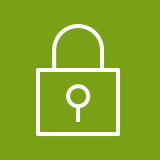 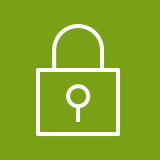 Private subnet
Private subnet
Private subnet
Private subnet
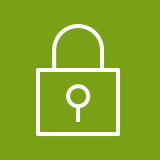 Private subnet
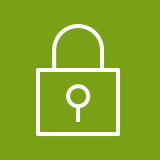 Private subnet
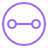 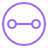 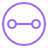 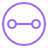 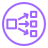 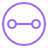 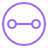 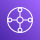 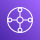 Transit Gateway att.
Transit Gateway att.
Transit Gateway att.
Transit Gateway att.
Network loadbalaner
Transit Gateway
Transit Gateway att.
Transit Gateway att.
Transit Gateway
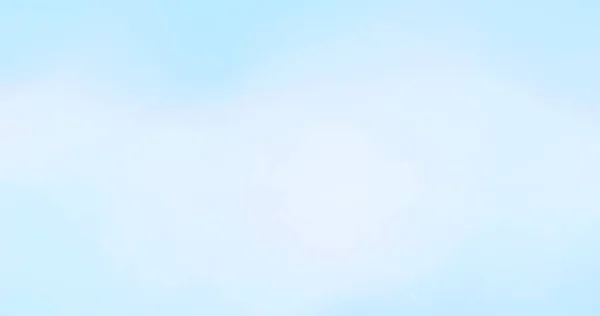 Task 1 – 192.168.2.28
CloudWatch
Squid container
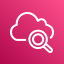 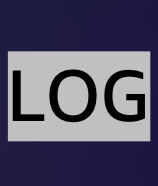 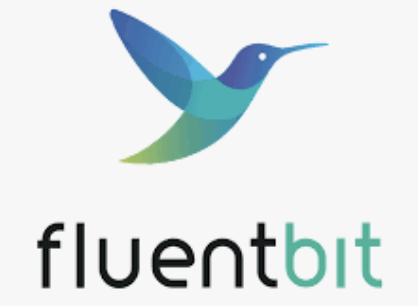 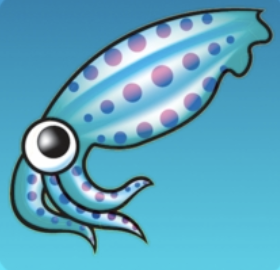 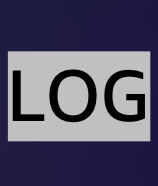 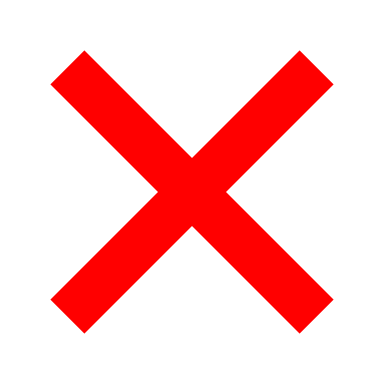 Need stdout !
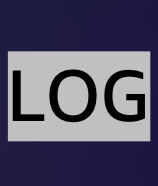 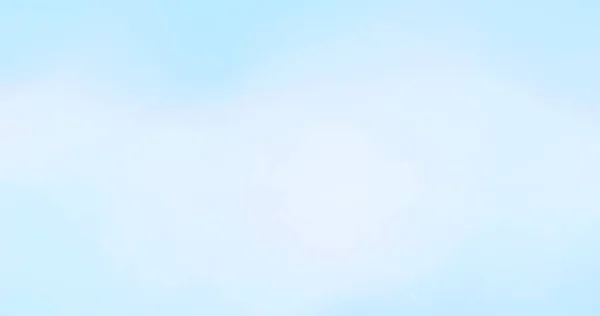 Fargate instance 1
Task 1 – 192.168.2.28
CloudWatch
Squid container
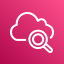 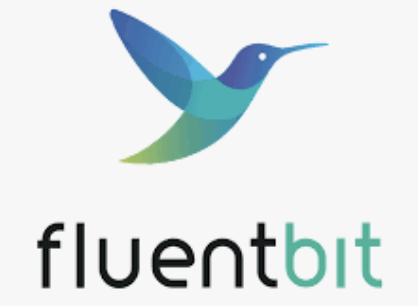 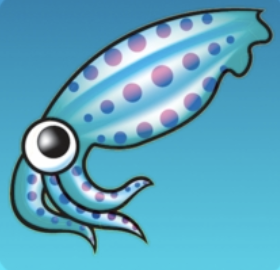 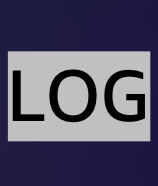 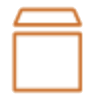 ?
Instance Store
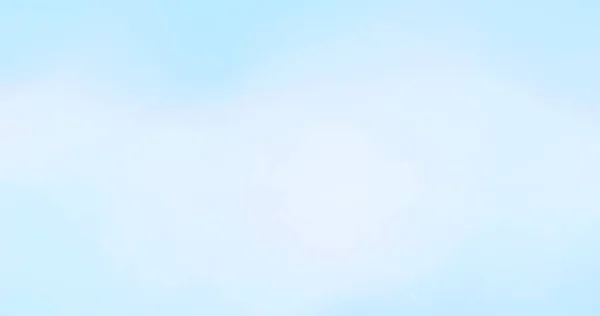 Fargate instance 1
Task 1 – 192.168.2.28
CloudWatch
Squid container
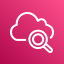 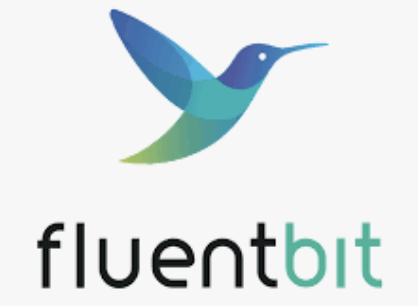 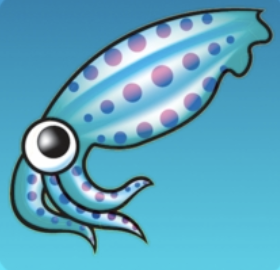 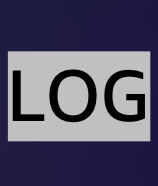 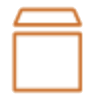 Instance Store
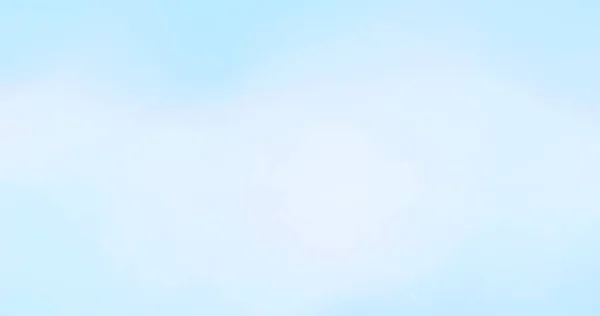 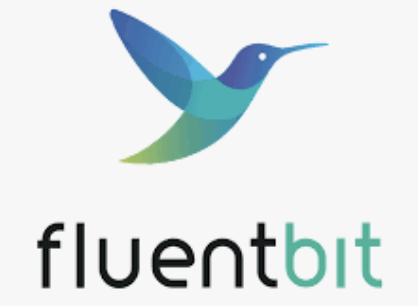 Task 1 – 192.168.2.28
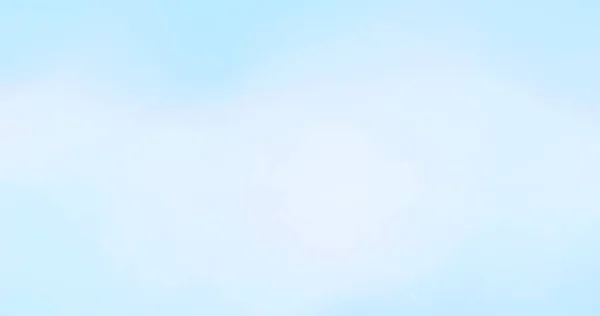 Building the squid

Building the FluentBit

Degfining the storage

Defining the magic
CONNECTING THE DOTS
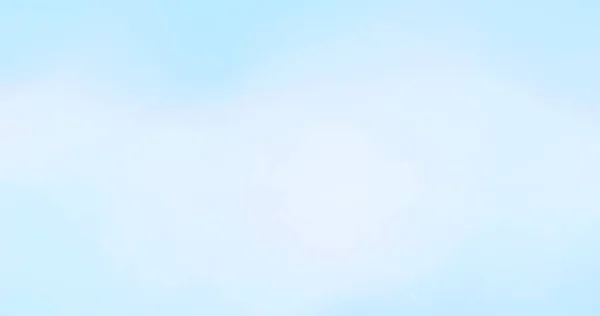 FROM ubuntu
ENV SQUID_CACHE_DIR=/var/spool/squid \
SQUID_LOG_DIR=/var/log/squid \
SQUID_USER=proxy
# update ubuntu and install squid
RUN apt-get update \
    && apt-get install -y squid-openssl \
    && /usr/lib/squid/security_file_certgen -c -s /var/spool/squid/ssl_db -M 4MB \
    && chown -R proxy: /var/spool/squid/ssl_db 
COPY whitelist_URL.txt /etc/squid/whitelist_URL.txt
COPY whitelist_IP.txt /etc/squid/whitelist_IP.txt
COPY squid.conf /etc/squid/squid.conf
COPY nobump.acl /etc/squid/nobump.acl
# copy entrypoint script to keep container alive, give it a rights and run it
COPY entrypoint.sh /sbin/entrypoint.sh
RUN chmod 755 /sbin/entrypoint.sh
RUN mkdir /etc/squid/ssl \
    && cd /etc/squid/ssl \
    && openssl genrsa -out haha.key 4096 \
    && openssl req -new -key haha.key -out haha.csr -subj "/C=XX/ST=XX/L=HAHA FPA/O=HAHA FPA/CN=HAHA FPA" \
     && openssl x509 -req -days 3650 -in haha.csr -signkey haha.key -out squid.crt \
    && cat haha.key haha.crt >> haha.pem \
    && chmod +r /etc/squid/ssl/*
EXPOSE 3128/tcp
ENTRYPOINT ["/sbin/entrypoint.sh"]
VOLUME ["/var/log/squid"]
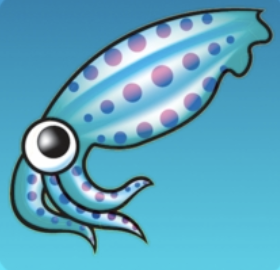 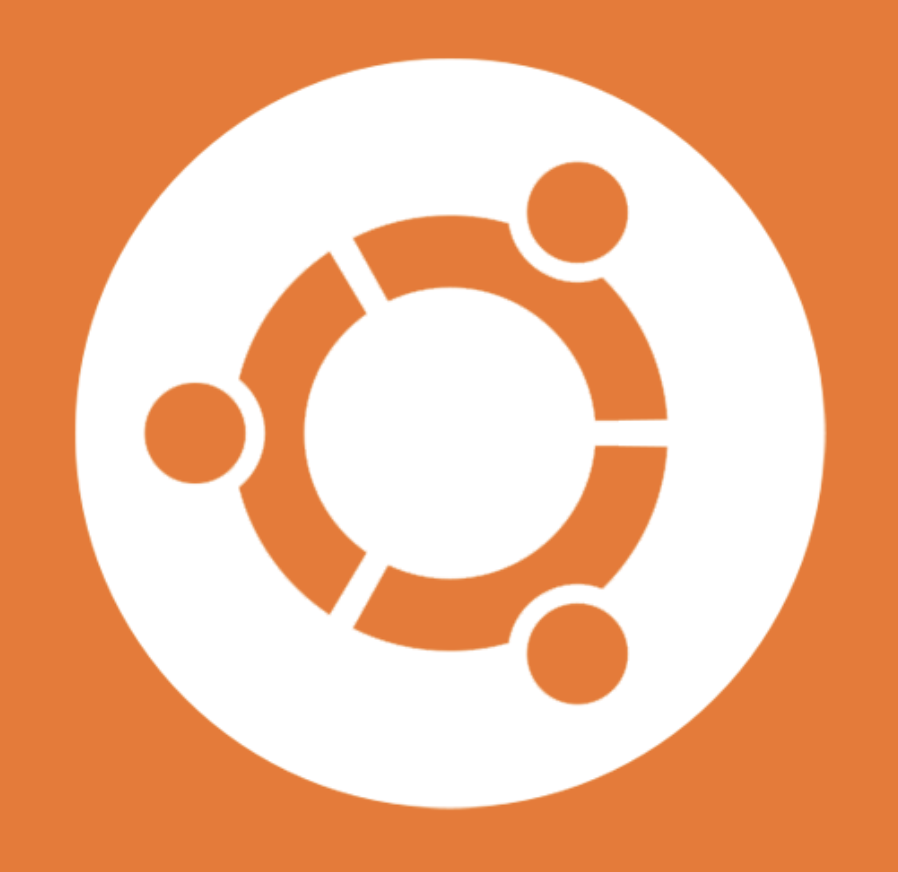 Whitelist.txt
Squid.conf
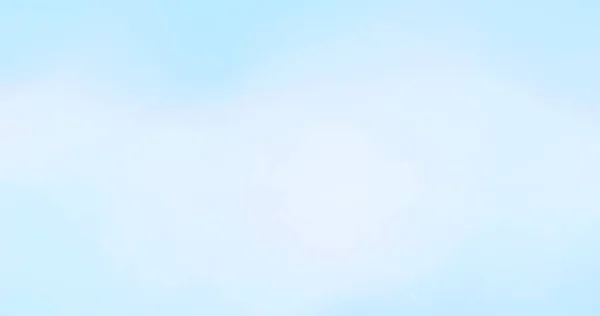 FROM amazon/aws-for-fluent-bit:stable
ADD fluent-bit-custom.conf /fluent-bit/etc/fluent-bit-custom.conf
VOLUME ["/var/log/squid"]
RUN yum -y update \
&& yum clean all
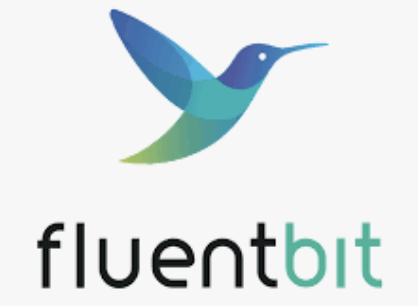 Custom.conf
[INPUT]
Name tail
Path /var/log/squid/*
Tag sometagicanttell
[OUTPUT]
Name stdout
Match *
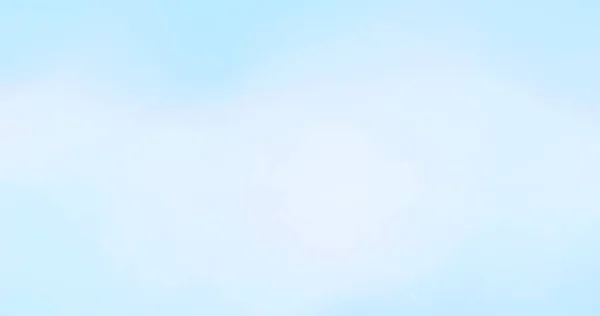 TaskDefinition:
  Type: AWS::ECS::TaskDefinition
  Properties:
  Volumes:
      - Name: fpav2-ephemeral
    ContainerDefinitions:
      - Name: squid
        MountPoints:
          - SourceVolume: fpav2-ephemeral
            ContainerPath: /var/log/squid
            ReadOnly: false
        Image: !Sub path_to_the_image

        ***

        LogConfiguration:
          LogDriver: awsfirelens
          Options:
            Name: stdout
       - Name: log_router
         MountPoints:
           - SourceVolume: fpav2-ephemeral
             ContainerPath: /var/log/squid
             ReadOnly: true
         Image: !Sub path_to_the_image
         FirelensConfiguration:
           Type: fluentbit
           Options:
             config-file-type: file
             config-file-value: /fluent-bit/etc/fluent-bit-custom.conf

         ***

         LogConfiguration:
           LogDriver: awslogs

         ***

    RequiresCompatibilities:
      - FARGATE

         ***
Task 1 – 192.168.2.28
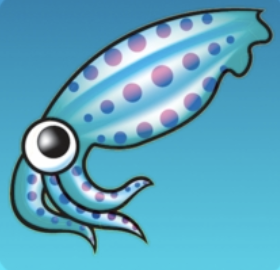 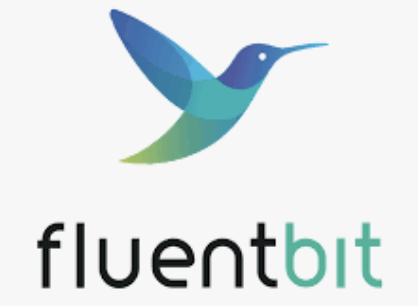 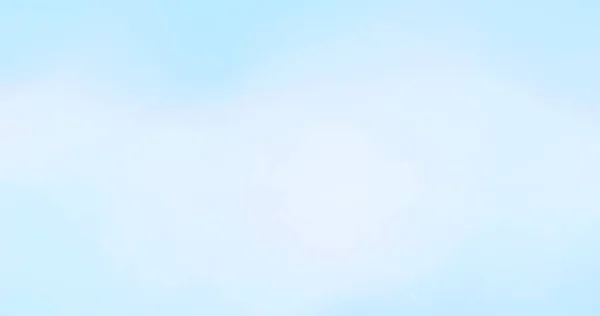 Bro, check the storage for the logs
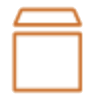 Modify the log to standart out, as per custom.conf file
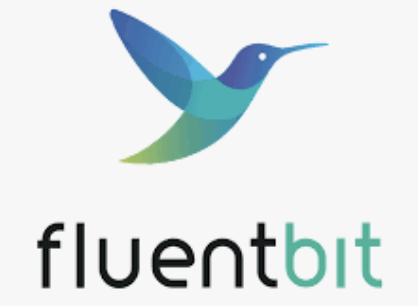 Send it to CoudWatch now!
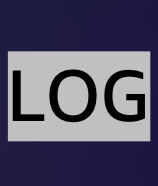 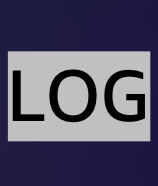 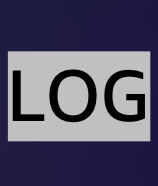 STDOUT
[INPUT]
Name tail
Path /var/log/squid/*
Tag sometagicanttell
[OUTPUT]
Name stdout
Match *
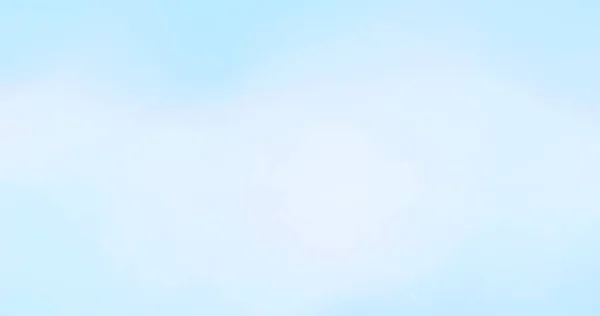 TaskDefinition:
  Type: AWS::ECS::TaskDefinition
  Properties:
  Volumes:
      - Name: fpav2-ephemeral
    ContainerDefinitions:
      - Name: squid
        MountPoints:
          - SourceVolume: fpav2-ephemeral
            ContainerPath: /var/log/squid
            ReadOnly: false
        Image: !Sub path_to_the_image

        ***

        LogConfiguration:
          LogDriver: awsfirelens
          Options:
            Name: stdout
       - Name: log_router
         MountPoints:
           - SourceVolume: fpav2-ephemeral
             ContainerPath: /var/log/squid
             ReadOnly: true
         Image: !Sub path_to_the_image
         FirelensConfiguration:
           Type: fluentbit
           Options:
             config-file-type: file
             config-file-value: /fluent-bit/etc/fluent-bit-custom.conf

         ***

         LogConfiguration:
           LogDriver: awslogs

         ***

    RequiresCompatibilities:
      - FARGATE

         ***
Task 1 – 192.168.2.28
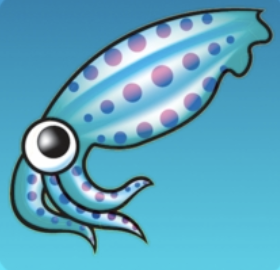 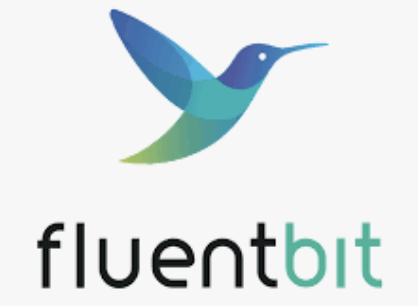 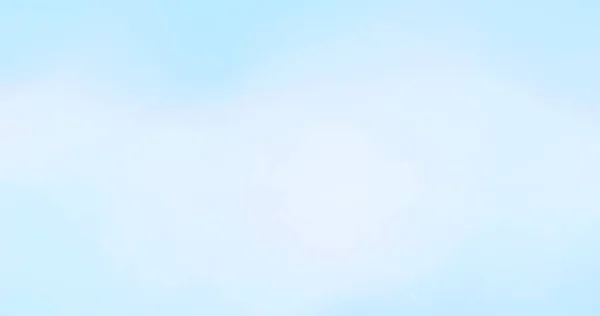 Fargate instance 1
Fargate instance 2
ECS Cluster
ECS Service
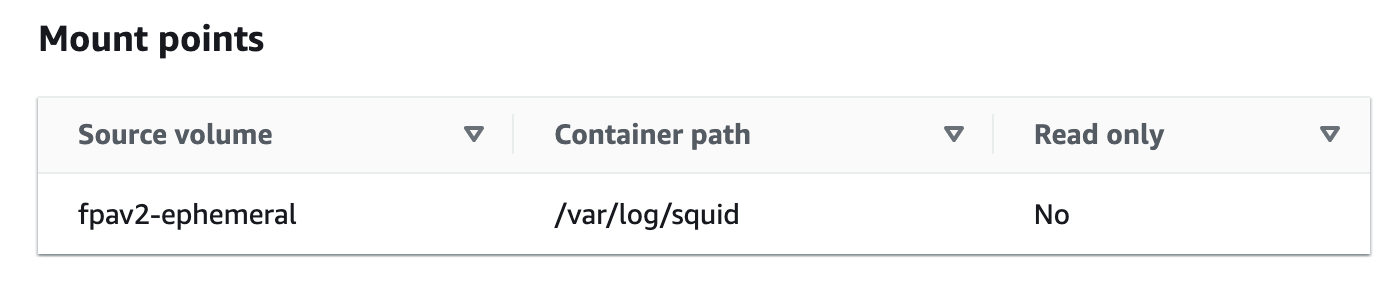 Task 1 – 192.168.2.28
Task 2 192.168.2.69
Squid container
Fluentbit container
Fluentbit container
Squid container
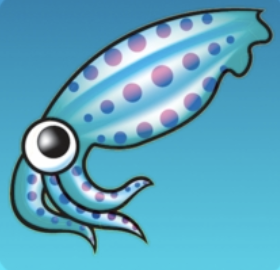 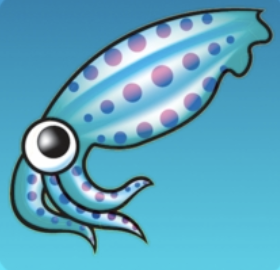 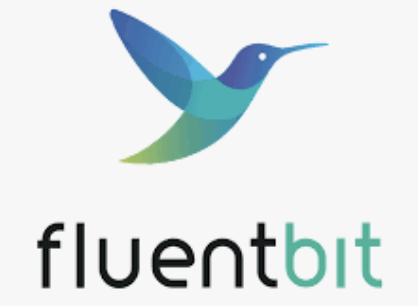 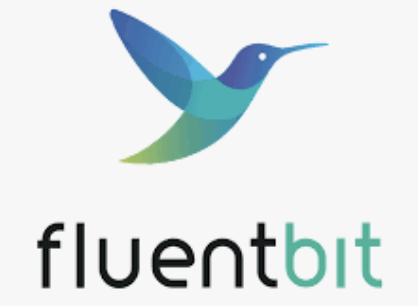 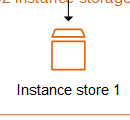 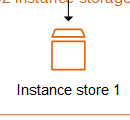 Instance store
Instance store
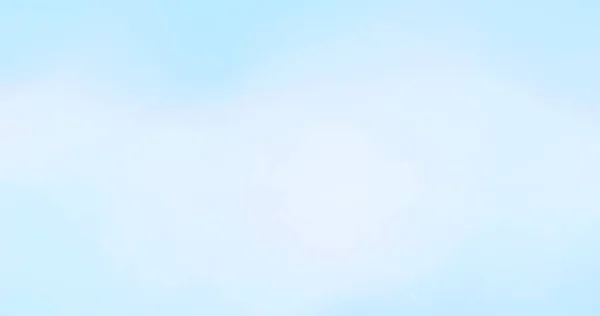 Thank you
Michal Salanci
michal.salanci@t-systems.com 

https://www.linkedin.com/in/michal-salanci-3496724b/ 

https://michal-salanci.s3.eu-central-1.amazonaws.com/index.html
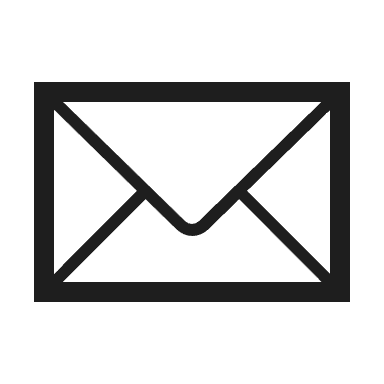 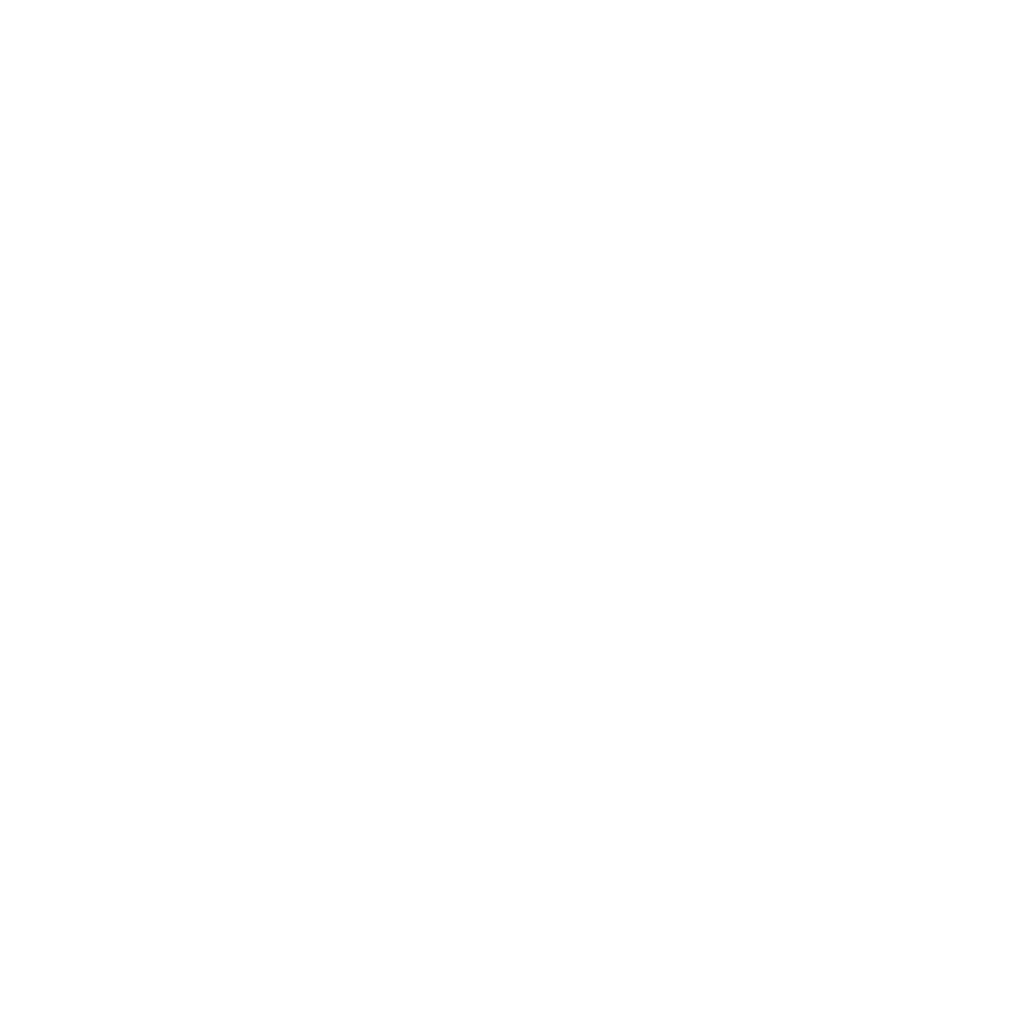